Πρόγραμμα Ειδίκευσης                                                                                  στη Συμβουλευτική                                                                                 και                                                                                    στον Προσανατολισμό
Συμβουλευτική Κοινωνικά Ευάλωτων Ομάδων

(Διαπολιτισμική Συμβουλευτική , Μειονότητες, ΑΜΕΑ κλπ)






Δρ. Ευανθία Τσαλίκη
PhD in Intercultural Education, UCL Institute of Education, University of London
Honorary research associate, International Centre for Intercultural Studies, UCL Institute of Education, University of London
Συμβουλευτική  ατόμων με αναπηρία και με ειδικές εκπαιδευτικές ανάγκες28.03.2019
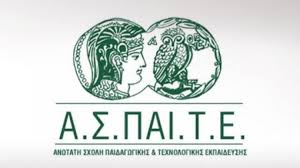 Η ελληνική νομοθεσία (Νόμος 3699/2008)

Άρθρο 3: Μαθητές με αναπηρία και με ειδικές εκπαιδευτικές ανάγκες (ε.ε.α)

	1. … εμφανίζουν σημαντικές δυσκολίες μάθησης εξαιτίας:
		αισθητηριακών
		νοητικών
		γνωστικών
		αναπτυξιακών προβλημάτων
	ψυχικών και νευροψυχικών διαταραχών οι οποίες, σύμφωνα με τη διεπιστημονική αξιολόγηση, επηρεάζουν τη διαδικασία της σχολικής προσαρμογής και μάθησης. 

	Στους μαθητές με αναπηρία και ειδικές εκπαιδευτικές ανάγκες συγκαταλέγονται ιδίως όσοι παρουσιάζουν:
		νοητική αναπηρία
		αισθητηριακές αναπηρίες όρασης (τυφλοί, αμβλύωπες με χαμηλή όραση)
		αισθητηριακές αναπηρίες ακοής (κωφοί, βαρήκοοι)
		κινητικές αναπηρίες
		χρόνια μη ιάσιμα νοσήματα
		διαταραχές ομιλίας − λόγου
		ειδικές μαθησιακές δυσκολίες όπως δυσλεξία, δυσγραφία, δυσαριθμησία, δυσαναγνωσία, δυσορθογραφία,
		σύνδρομο ελλειμματικής προσοχής με ή χωρίς υπερκινητικότητα,
		διάχυτες αναπτυξιακές διαταραχές (φάσμα αυτισμού)
		ψυχικές διαταραχές και πολλαπλές αναπηρίες
Συμβουλευτική  ατόμων με αναπηρία και με ειδικές εκπαιδευτικές ανάγκες
(Νόμος 3699/2008)  (συνέχεια)
Άρθρο 3: Μαθητές με αναπηρία και με ειδικές εκπαιδευτικές ανάγκες (ε.ε.α.)

2. Οι μαθητές με σύνθετες γνωστικές, συναισθηματικές και κοινωνικές δυσκολίες, παραβατική συμπεριφορά λόγω κακοποίησης, γονεϊκής παραμέλησης και εγκατάλειψης ή λόγω ενδοοικογενειακής βίας, ανήκουν στα άτομα με ειδικές εκπαιδευτικές ανάγκες.


3. Μαθητές με ειδικές εκπαιδευτικές ανάγκες είναι και οι μαθητές που έχουν μία ή περισσότερες νοητικές ικανότητες και ταλέντα ανεπτυγμένα σε βαθμό που υπερβαίνει κατά πολύ τα προσδοκώμενα για την ηλικιακή τους ομάδα (ταλαντούχα και προικισμένα παιδιά  ‘gifted and talented children’). 




Σημείωση: Στην κατηγορία μαθητών με αναπηρία και ειδικές εκπαιδευτικές ανάγκες δεν εμπίπτουν οι μαθητές με χαμηλή σχολική επίδοση που συνδέεται αιτιωδώς με εξωγενείς παράγοντες, όπως γλωσσικές ή πολιτισμικές ιδιαιτερότητες.
Πολιτισμική ταυτότητα – Αναπηρία και ειδικές εκπαιδευτικές ανάγκες
Η αναπηρία αλλά και η κάθε μορφής ειδική εκπαιδευτική ανάγκη έχει σημαντική επίδραση στην ανάπτυξη της πολιτισμικής ταυτότητας του ατόμου.

Παράγοντες διαμόρφωσης της πολιτισμικής ταυτότητας ατόμων με αναπηρία και ειδικές εκπαιδευτικές ανάγκες

Το περιβάλλον στο οποίο μεγαλώνει το άτομο.

Εάν η αναπηρία είναι εκ γενετής ή επίκτητη

Η φύση και ο βαθμός της αναπηρίας

Η ηλικία του ατόμου

Ο τρόπος που το περιβάλλον, οικογενειακό και κοινωνικό, αντιδρά  στην αναπηρία και στις ειδικές εκπαιδευτικές ανάγκες

Ο βαθμός, η ποιότητα, η ποικιλία και η διάρκεια επικοινωνίας που έχει κάθε άτομο με τα πρόσωπα του περιβάλλοντος επηρεάζουν την απόκτηση αυτογνωσίας του
Η ιδεολογία της αναπηρίας
Αναπηρία






       Ιατρικό μοντέλο                                                                                                      Κοινωνικό μοντέλο
Συμβουλευτική ατόμων με αναπηρία
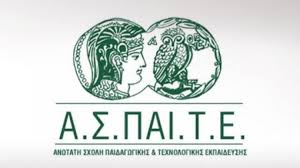 Ατομικό επίπεδο                                        Οικογενειακό επίπεδο
	
        (προαγωγή ανεξαρτησίας και αυτονομίας                                      (ευαισθητοποίηση στις πραγματικές ανάγκες
         ψυχολογική ισορροπία, αυτοεκτίμηση,                                         του ατόμου, προσεγγίζονται όλα τα θέματα
         αυτοπεποίθηση, αυτοεικόνα, σχέσεις,                                          του ατομικού επιπέδου υπό το πρίσμα της
           δικαιώματα, νομικό πλαίσιο)                                                        οικογένειας και πώς μπορεί να στηρίξει
                                                                         το άτομο)



			        Ευρύτερο κοινωνικό επίπεδο

			    (ευαισθητοποίηση σε τοπικό, κοινωνικό,
                                               κρατικό επίπεδο, ευθύνη απέναντι σε 
                                               ισότιμους πολίτες, δράσεις σε επίπεδο
                                                 γειτονιάς, φίλων, σχολείου και 
                                                                            δασκάλων, δήμου κτλ.)
Στάδια προσαρμογής
Στάδια προσαρμογής ατόμου στην αναπηρία/ειδικές εκπαιδευτικές ανάγκες

Σοκ

Προσδοκία ανάρρωσης ή άρνηση

Θυμός και οργή

Διαπραγμάτευση

Πένθος και κατάθλιψη

Αμυντική στάση

Αποδοχή και προσαρμογή
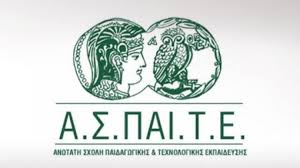 Συμβουλές για την αλληλεπίδραση με άτομα με αναπηρία
Άτομα με κινητικά προβλήματα

Ρωτήστε αν χρειάζονται βοήθεια πριν την προσφέρετε. Αν η προσφορά σας γίνει δεκτή, ζητήστε οδηγίες πώς να τα βοηθήσετε.

Μη μετακινείτε αμαξίδια, πατερίτσες και μπαστούνια. Θεωρούνται κομμάτι, μέρος του προσωπικού χώρου του ατόμου. Είναι σημαντικό  να απευθύνεστε στον ίδιο το συμβουλευόμενο και όχι στο άτομο που το συνοδεύει.

Να κάθεστε σε τέτοιο επίπεδο ώστε να έχετε επαφή με τα μάτια ώστε να διευκολύνεται η επικοινωνία .

Να ελέγξετε ότι υπάρχει εύκολη πρόσβαση στο γραφείο σας.

Άτομα με απώλεια όρασης

Αν ο συμβουλευόμενος δε σας χαιρετήσει δια χειραψίας, καλωσορίστε τον απλώς προφορικά.

Να προσφέρετε το χέρι σας, τον ώμο σας για καθοδήγηση στο συμβουλευόμενο.

Να του σώσετε προφορικές οδηγίες για να διευκολύνετε τον προσανατολισμό του.

Αν υπάρχει σκύλος-οδηγός, να μην ασχοληθείτε μαζί του.

Να ρωτήσετε το συμβουλευόμενο με ποιο τρόπο προτιμά να παρουσιαστούν οι πληροφορίες (γραφή Μπράιγ,  cd, φωτοτυπίες σε μεγάλο μέγεθος)
Συμβουλές για την αλληλεπίδραση με άτομα με αναπηρία
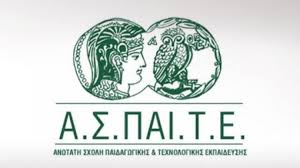 Άτομα με απώλεια ακοής

Ρωτήστε το συμβουλευόμενο με ποιο τρόπο προτιμά να πραγματοποιηθεί η επικοινωνία (νοηματική γλώσσα, προφορικά, με χειλεανάγνωση  ή με τη χρήση ακουστικών.

Να απευθύνεστε στο συμβουλευόμενο και όχι στο άτομο που το συνοδεύει.

Να θυμάστε ότι το να μιλάτε πολύ δυνατά μπορεί να μη διευκολύνει την επικοινωνία.

Να αποκαλείτε το συμβουλευόμενο με το όνομά του, όταν θέλετε να απευθυνθείτε σε αυτόν. Αν δεν υπάρξει απάντηση, τότε αγγίξτε το απαλά στο χέρι ή στον ώμο.

Μην προσποιείστε ότι καταλαβαίνετε εάν δεν κατανοείτε πραγματικά αυτά που ο συμβουλευόμενος λέει.

Προσπαθήστε να μη χρησιμοποιήσετε μέλη της οικογένειας ως διερμηνείς.

Προσπαθήστε να έχετε βλεμματική επαφή και διατηρήστε το πρόσωπό σας και το στόμα σας ορατά.
Συμβουλές για την αλληλεπίδραση με άτομα με αναπηρία
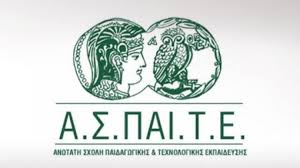 Άτομα με δυσκολίες λόγου


Δώστε τη δυνατότητα στο συμβουλευόμενο να ολοκληρώσει αυτά που έχει να πει πριν πάρετε εσείς το λόγο.

Να έχετε υπόψη σας ότι η επικοινωνία μπορεί να διαρκέσει περισσότερο και προγραμματίστε – σχεδιάστε ανάλογα τη συμβουλευτική διαδικασία. Μη βιάζεστε γενικότερα.

Να έχετε άμεση επαφή με το συμβουλευόμενο και να μπορείτε να τον κοιτάτε στα μάτια.

Να απευθύνεστε στο συμβουλευόμενο κατευθείαν.

Μην προσποιείστε ότι καταλαβαίνετε εάν δεν κατανοείτε πραγματικά αυτά που ο συμβουλευόμενος λέει.

Να χρησιμοποιείτε απαντήσεις κλειστού τύπου (ναι – όχι), όταν είναι απαραίτητο.

Επιβεβαιώστε με το συμβουλευόμενο ότι έχετε κατανοήσει αυτά που σας μεταφέρει.

Να έχετε κατά νου ότι τα άτομα με δυσκολίες λόγου δεν έχουν περιορισμένη νοημοσύνη.
Συμβουλές για την αλληλεπίδραση με άτομα με αναπηρία
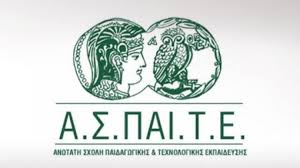 Γενικότερες οδηγίες

Αντί να σκέφτεστε ότι πρόκειται για ένα ‘ανάπηρο άτομο’, χρησιμοποιήστε τη φράση ‘ άτομο που ζει με κάποια αναπηρία’ . Αυτή η φράση δίνει έμφαση, υπογραμμίζει το άτομο παρά τον περιορισμό που έχει (κοινωνικό μοντέλο). Χρησιμοποιήστε φράσεις με θετική ενέργεια, θετικά νοήματα.

Να αποφεύγετε φράσεις που προκαλούν οίκτο, όπως ‘ θύμα΄, ‘υποφέρεις από’.

Να μην κάνετε αναφορά σε επιτεύγματα ατόμων με αναπηρία που είναι ευρέως γνωστά. Τέτοιου είδους αναφορές δημιουργούν προσδοκίες ανεκπλήρωτες πολλές φορές. Τα περισσότερα άτομα με αναπηρία έχουν το ίδιο εύρος δεξιοτήτων όπως και τα άτομα χωρίς αναπηρία.

Να απευθύνεστε, να απαντάτε και γενικότερα να αντιμετωπίζετε τα άτομα με αναπηρία σύμφωνα με τις δεξιότητές τους, την προσωπικότητά τους και τα προσωπικά- ατομικά  τους χαρακτηριστικά και όχι με βάση την αναπηρία τους. Προσπαθήστε να κατανοήσετε την κατάσταση κάθε συμβουλευόμενου και να μην υποθέτετε ότι η αναπηρία αποτελεί πάντοτε την κύρια ανησυχία του συμβουλευόμενου. Όμως προσπαθήστε να κατανοήσετε και αν η αναπηρία συνδέεται με το πρόβλημα που σας παρουσιάζει/εκθέτει ο συμβουλευόμενος.

Προσπαθήστε να συνειδητοποιήσετε τις δικές σας πεποιθήσεις και συμπεριφορές απέναντι σε άτομα αναπηρίες.
Συμβουλές για την αλληλεπίδραση με άτομα με αναπηρία
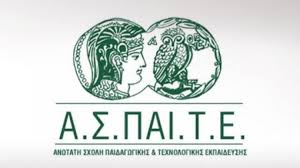 Γενικότερες οδηγίες

Προσπαθήστε να κατανοήσετε τις προκαταλήψεις και τις διακρίσεις, τις δυσκολίες που αντιμετωπίζουν τα άτομα με αναπηρία και ειδικότερα τα άτομα με τις λεγόμενες ‘κρυφές’ αναπηρίες (όπως ψυχιατρικές καταστάσεις).

Προσπαθήστε να καταλάβετε πώς εκλαμβάνει ο συμβουλευόμενος την αναπηρία του (ως έλλειμμα ή ως αποτυχία της κοινωνίας να μπορέσει να ενσωματώσει/να διευκολύνει τα άτομα με αναπηρία).

Εκτός από το ίδιο το άτομο μπορεί να χρειάζονται συμβουλευτική και άλλα μέλη της οικογένειας που έχουν αναλάβει τη φροντίδα των συμβουλευόμενων.

Να δίνετε έμφαση στα ενδιαφέροντα και στις ικανότητες αυτών των ατόμων παρά στην αναπηρία που έχει και να ενισχύετε τις εκπαιδευτικές και επαγγελματικές τους δυνατότητες.

Να είστε ενημερωμένοι για τις υφιστάμενες δομές που μπορούν να προσφέρουν βοήθεια σε αυτά τα άτομα.
Συμβουλευτική ταλαντούχων και προικισμένων ατόμων
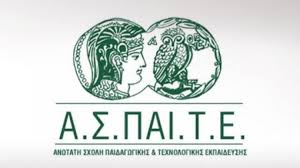 Θέματα συμβουλευτικής	

Πληροφορίες σχετικά με κολλέγια/πανεπιστήμια για περαιτέρω σπουδές

Πληροφορίες σχετικά με την επαγγελματική απασχόληση

Ακαδημαϊκά θέματα (παράδοση εργασιών εντός χρονικών ορίων, χαμηλή επίδοση)

Έλλειψη δεξιοτήτων μελέτης

Προβλήματα διαχείρισης χρόνου

Προσωπικά προβλήματα (αυτοεκτίμηση, αυτοεικόνα)

Η ανάγκη να μιλήσουν σε κάποιον εκτός οικογένειας

Έχουν βιώσει εκφοβισμό

Προβλήματα πειθαρχίας
Βιβλιογραφικές αναφορές
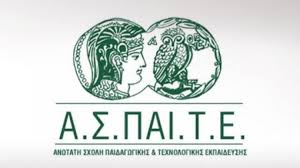 Ελληνόγλωσσες

Κλεφτάρας, Γ. (2009). Πολιτισμική και πολυπολιτισμική συμβουλευτική. Αθήνα: Ελληνικά Γράμματα.

Συριοπούλου – Δελλή, Χ. (2005). Η συμβουλευτική ψυχολογία στην ειδική αγωγή.  Αθήνα: Εκδόσεις Γρηγόρη.

Ξενόγλωσσες

Ishak, N. M. & Bakar, A. Y. (2010) Counseling for Gifted Students: Implications for a Differentiated Approach, the International Journal of Learning, 17 (6), 377 – 391.

Sue, D.W. & Sue, D. (2016). Counseling the culturally diverse; theory and practice (7th edn). New Jersey: John Wiley and Sons.


Μπορείτε να παρακολουθήσετε  τα παρακάτω
https://www.youtube.com/watch?v=zoz3HAtaOpA
https://www.youtube.com/watch?v=YvJ0QYpRV_A
https://www.youtube.com/watch?v=4Dkv7WLTqfs
https://www.youtube.com/watch?v=Q03vjACMv7A
Πρωταγωνιστές – Τι χρώμα έχει το σκοτάδι (www.youtube.com)
Σας ευχαριστώ για την παρουσία σας και τη συμμετοχή σας!